TOÁN
CÁC SỐ ĐẾN 100
Chủ đề6
Bài 21
SỐ CÓ HAI CHỮ SỐ
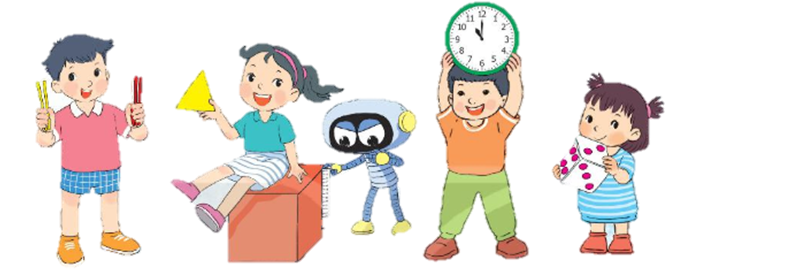 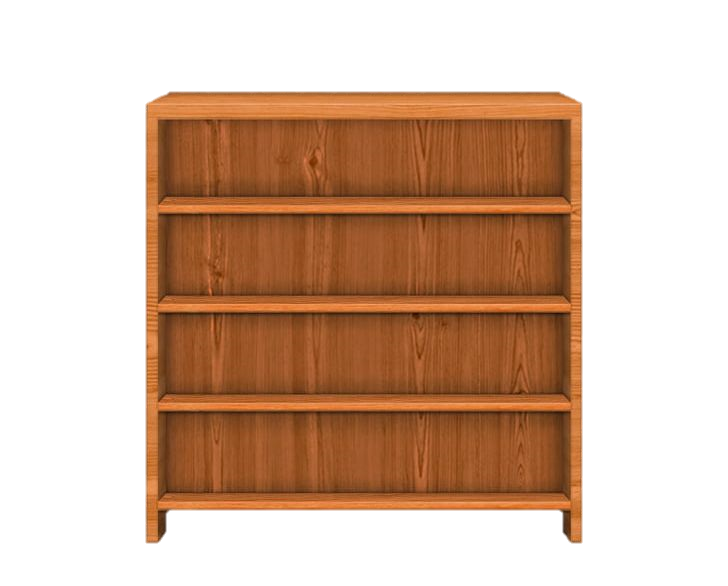 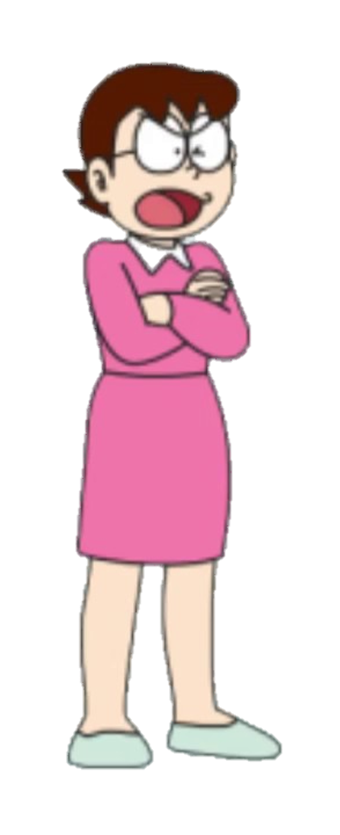 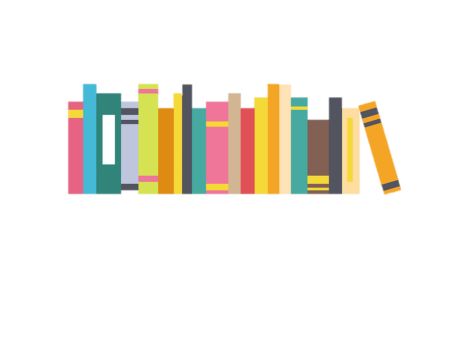 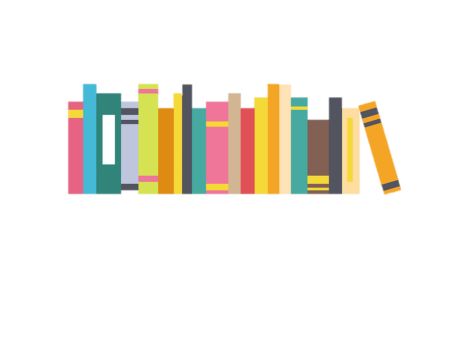 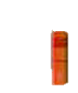 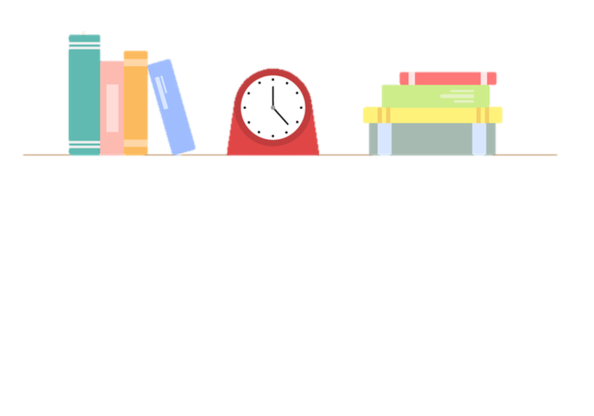 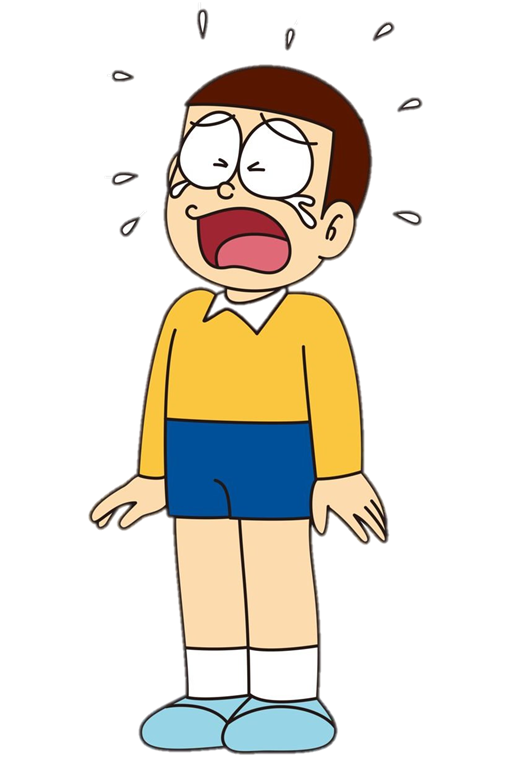 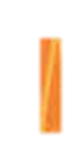 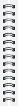 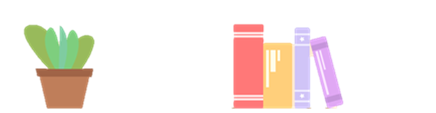 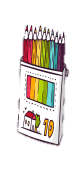 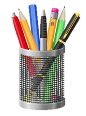 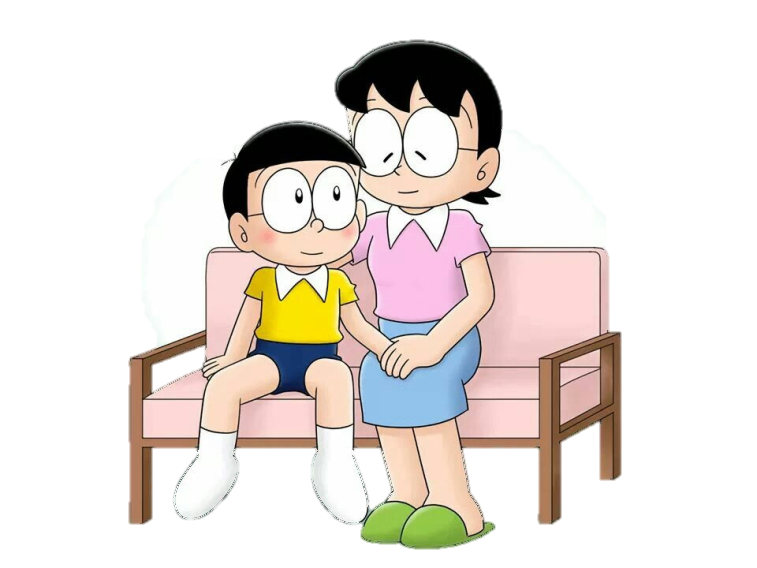 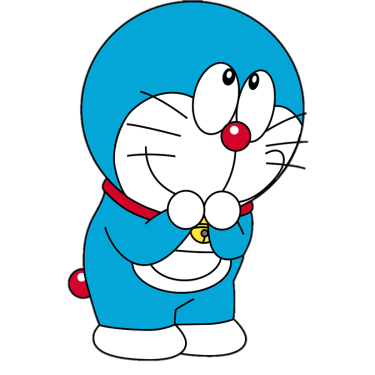 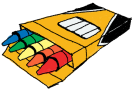 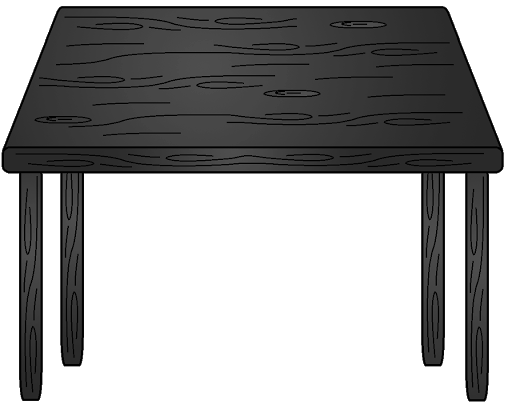 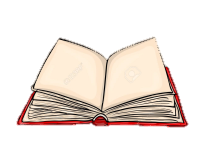 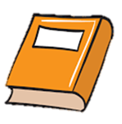 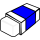 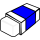 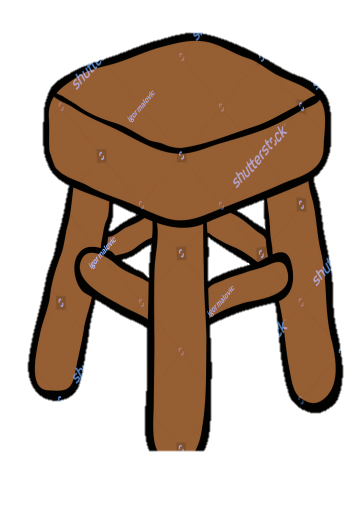 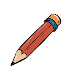 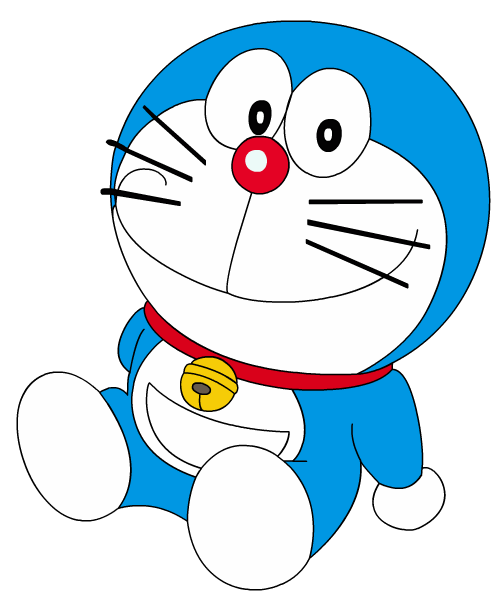 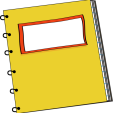 [Speaker Notes: Chơi xong, Gv bấm vào nobita để ảnh mẹ và nobita vui vẻ bên nhau xuất hiện]
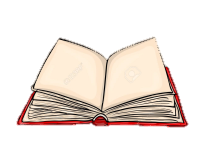 Số còn thiếu trong dãy số trên là:
Đáp án: 13
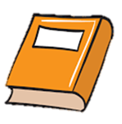 Cho số sau: 15
Đâu là cách đọc số đúng?
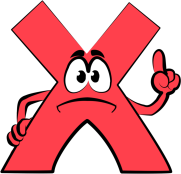 A. Mười năm
B. Mười lăm
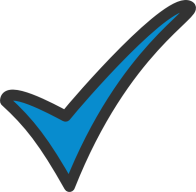 C. Một năm
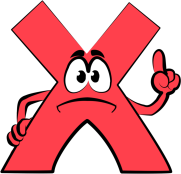 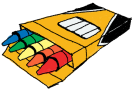 53 gồm 5 chục và … đơn vị.
Đáp án: 3
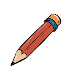 Có bao nhiêu quả cà chua?
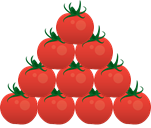 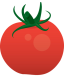 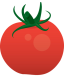 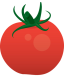 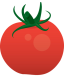 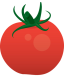 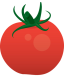 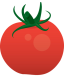 Đáp án: 17
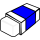 Số?
58
?
50
Đáp án: 8
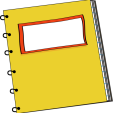 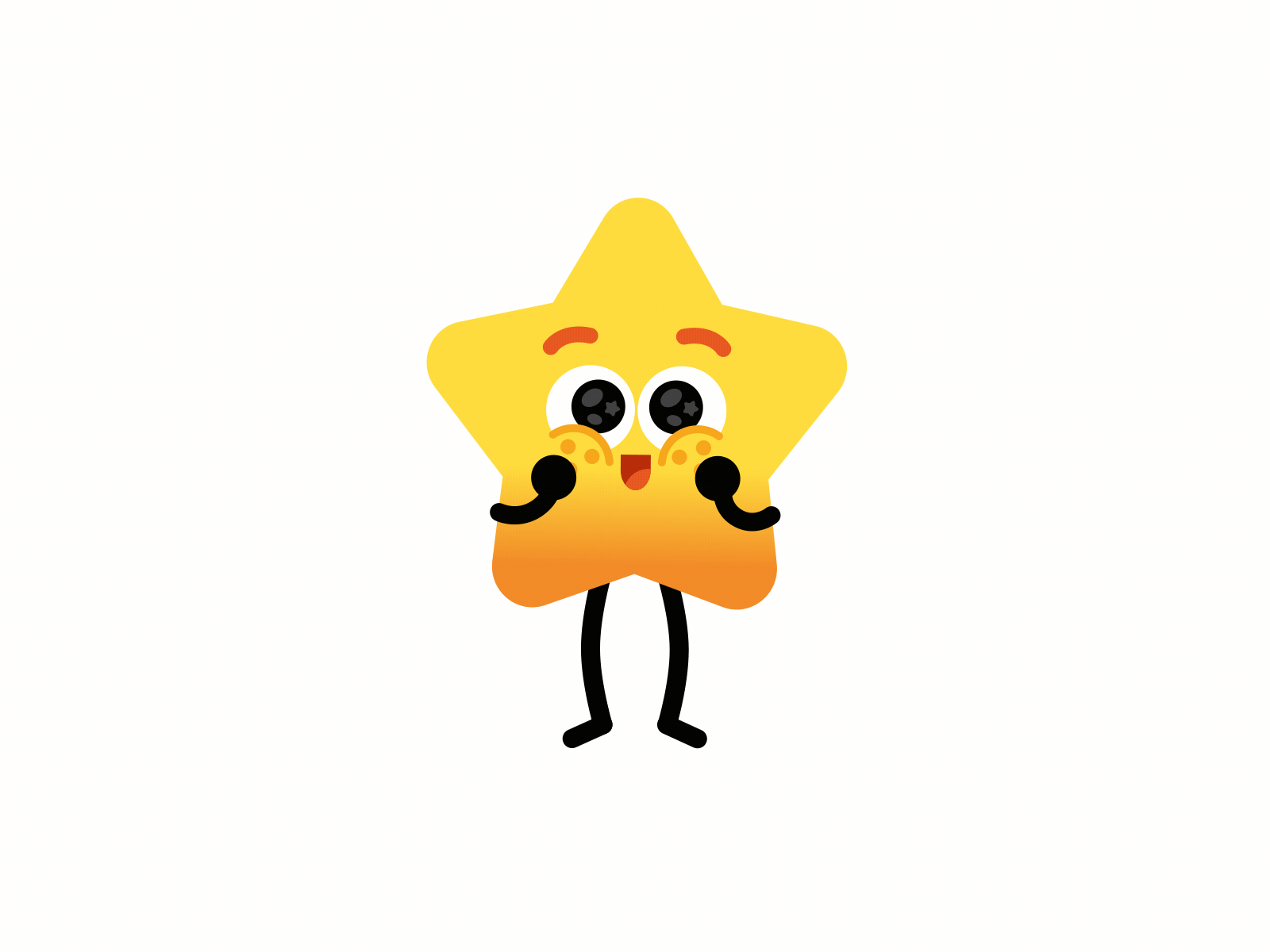 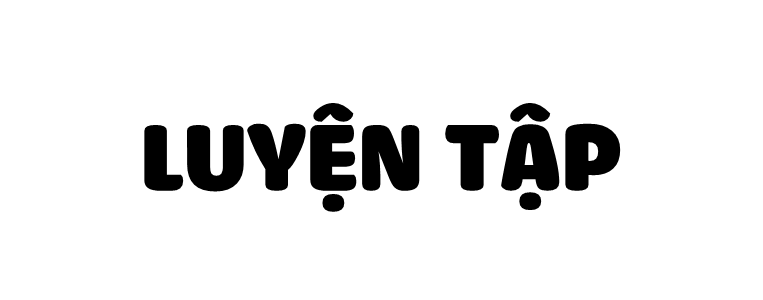 SGK/14
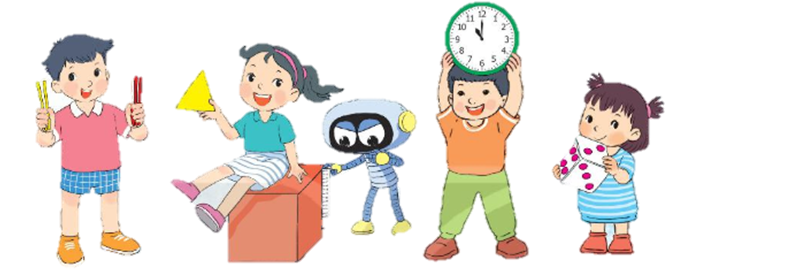 LUYỆN TẬP
Số?
1
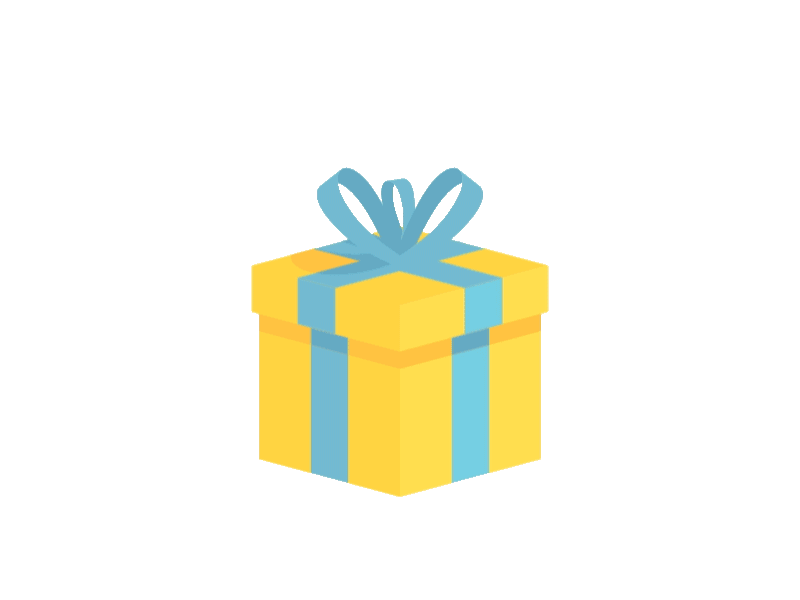 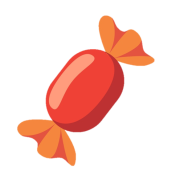 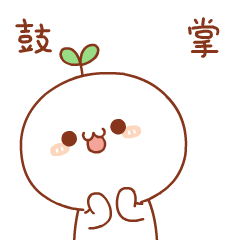 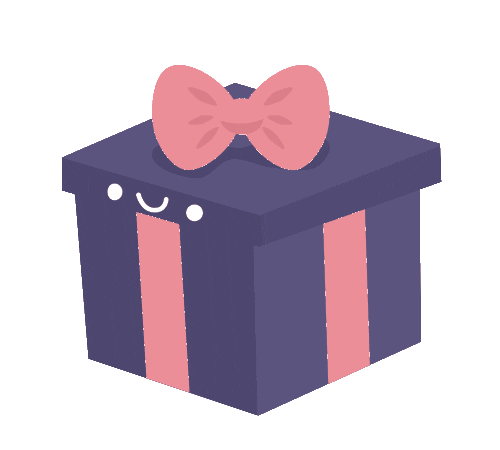 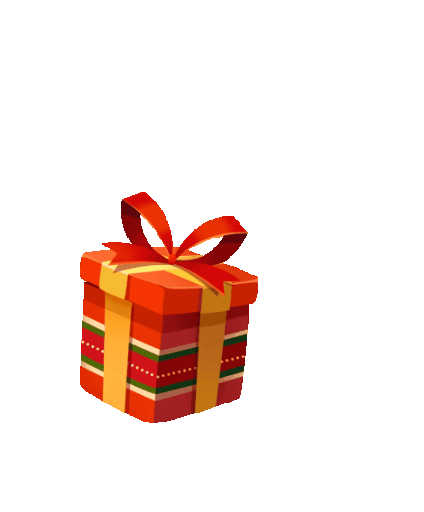 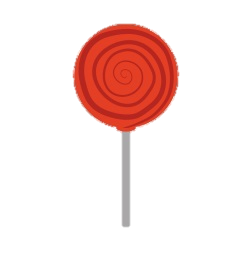 64
65
66
63
?
?
?
?
75
76
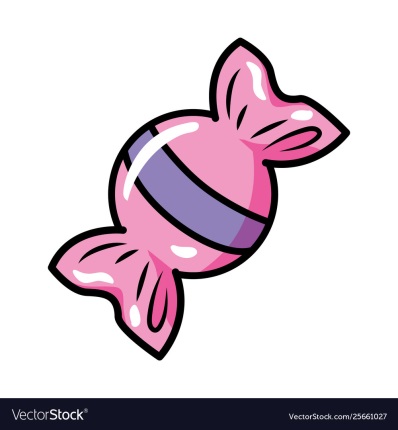 73
?
74
?
?
?
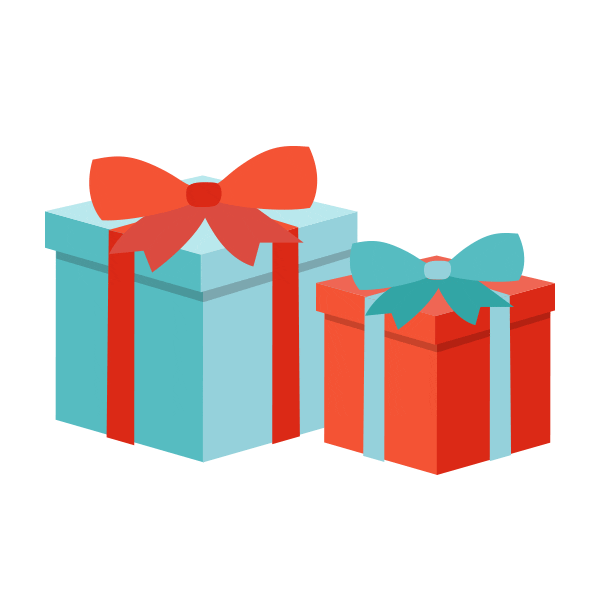 83
86
?
85
?
?
84
?
?
2
Số
gồm 3 chục và 7 đơn vị.
?
gồm 5 chục và 0 đơn vị.
?
gồm 8 chục và 4 đơn vị.
?
50
37
84
4
6
7
2
9
1
46
gồm       chục và       đơn vị.
?
?
72
gồm       chục và       đơn vị.
?
?
91
?
?
gồm       chục và        đơn vị.
1
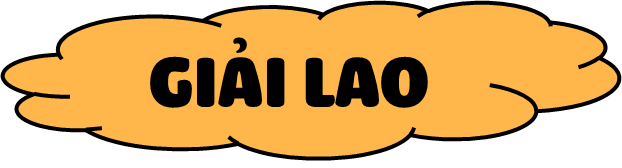 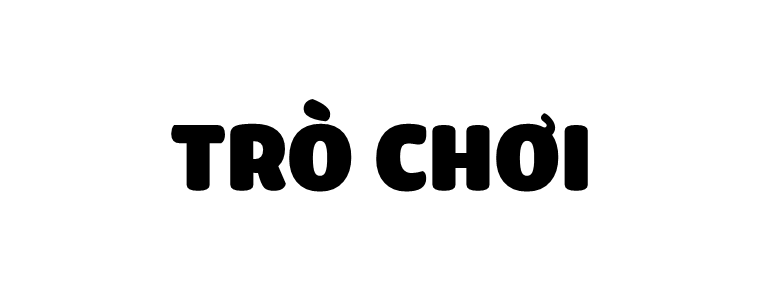 3
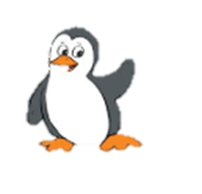 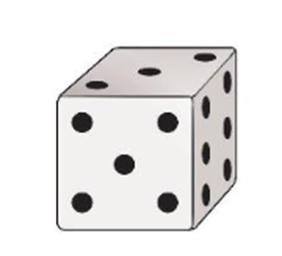 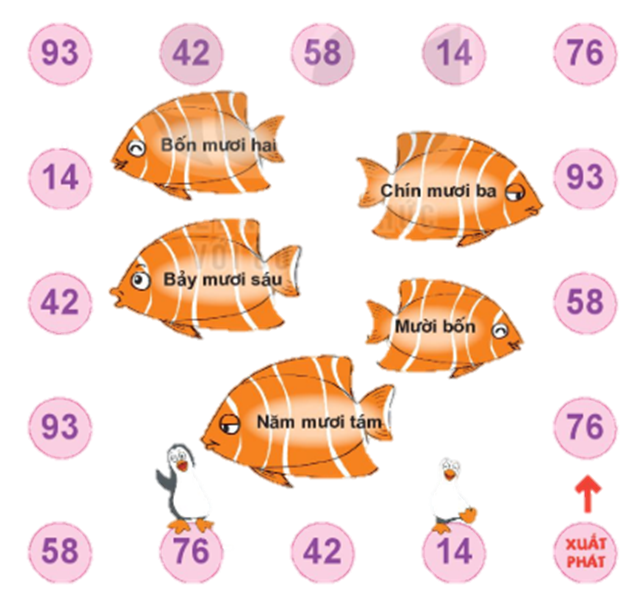 TRÒ CHƠI
Dặn dò:
             -  Xem lại bài đã học
             -  Hoàn thành vở bài tập 
             - Chuẩn bị bài: So sánh số  
                có hai chữ số trang 16